Atenção Primária: um novo Sistema Único de Saúde para os Brasileiros
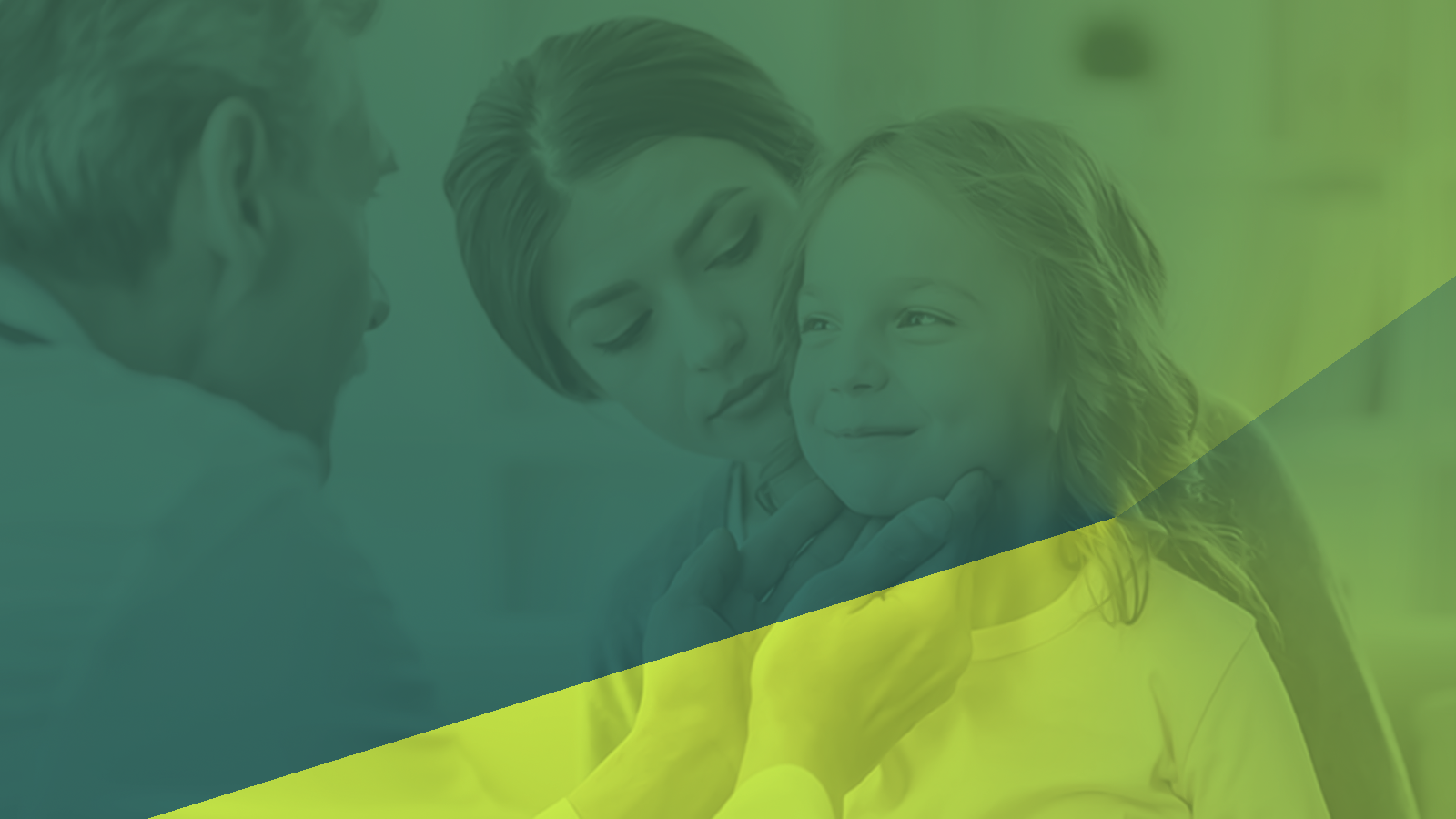 AMPLIAÇÃO 
DO HORÁRIO DE FUNCIONAMENTO UBS
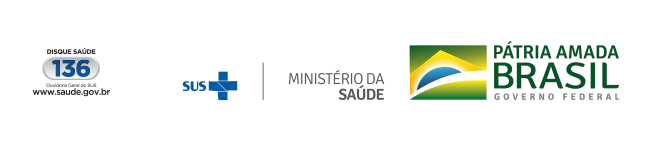 Atenção Primária à Saúde
As evidências mostram que sistemas de saúde com uma forte base na atenção primária à saúde conseguem os melhores resultados, maior equidade, e uma menor taxa de crescimento nas despesas em saúde (Starfield et al, 2005; Kringos et al 2013)
Atenção Primária
à Saúde (APS)
Atributos Essenciais
Atributos Derivados
Acesso de 1º Contato
Orientação
Familiar
Longitudinalidade
Orientação
Comunitária
Coordenação
Competência
Cultural
Integralidade
Starfield B.. Primary Care: Concept, Evaluation and Policy.  New York: Oxford University Press, 1992.
Atenção Primária- Cenário Atual
Quanto maior a cidade, menor a cobertura na assistência primária
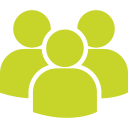 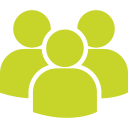 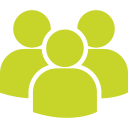 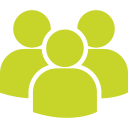 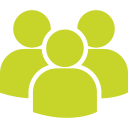 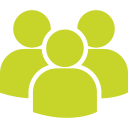 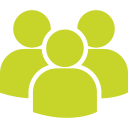 Queda das taxas de vacinação, aumento de hipertensão e óbitos por diabetes
Dificuldade de acesso da população na busca por atendimento
Acima de 500 MIL
50 MIL | 100 MIL
200 MIL | 500 MIL
Dificuldade de atrair médicos e expandir equipes de Saúde da Família
COB. ESF
COB. ESF
COB. ESF
49,7%
44,7%
71,9%
COB. ESB
COB. ESB
COB. ESB
47%
25%
21,2%
Estruturação da Nova APSDesafios para Atenção Primária à Saúde no Brasil
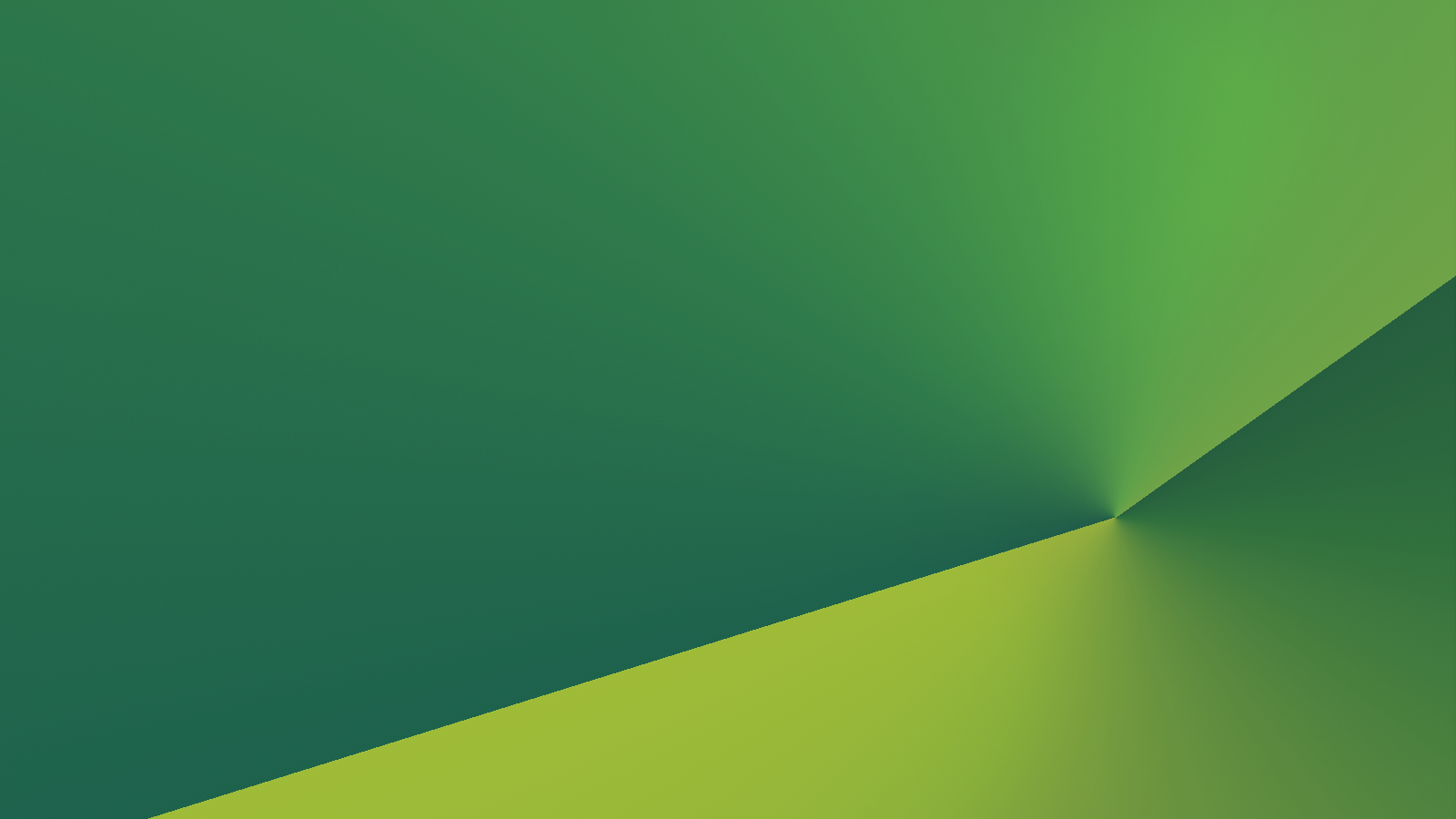 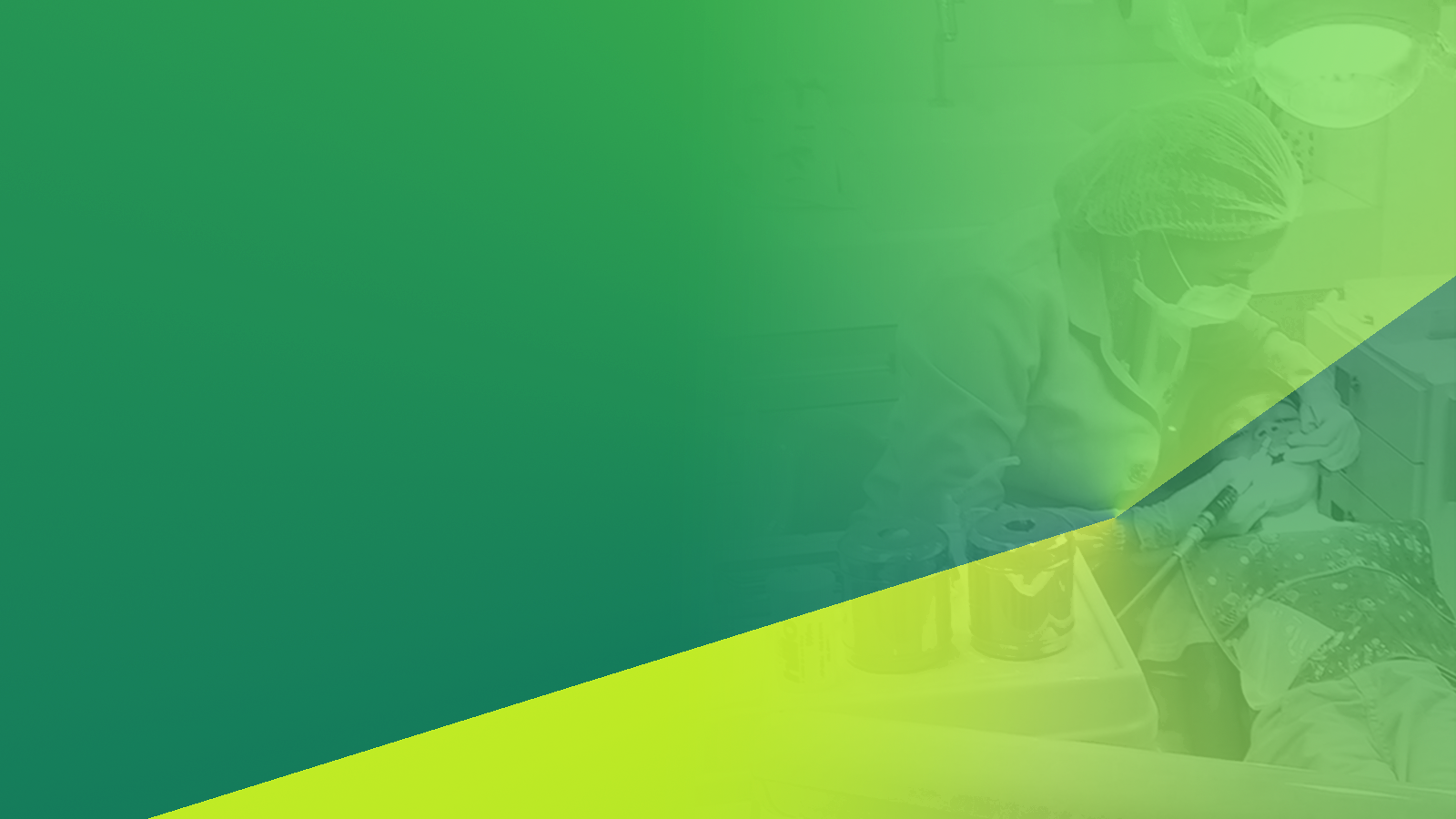 1º AÇÃO: AMPLIAÇÃO DO ACESSO
* Programa funcionará por adesão do município
UBS funcionarão na hora do almoço,  no período noturno ou aos fins de semana:
	- acesso à ESF
	- acesso a serviços
	- acesso à tecnologia
Objetivos
Modelos de Adesão  
Aumento de 106,7% para UBS 60 horas (sem saúde bucal)
Valores após a adesão ao horário ampliado
Valores atuais de repasse p/ UBS
+ 106,7%
Modelos de Adesão  
Aumento de 122,9% para UBS 60 horas (com saúde bucal)
Valores atuais de repasse p/ UBS
Valores após a adesão ao horário ampliado
+ 122,9%
Modelos de Adesão  
Aumento de 121% PARA UBS 75 HORAS
Valores atuais de repasse p/ UBS
Valores após a adesão ao horário ampliado
+ 121%
Requisitos para aderir ao novo horário de funcionamento
Funcionamento ininterrupto na hora do almoço e funcionamento :de segunda a sexta (por 12 ou 15  hs diárias), com a opção de abrir aos sábados ou domingos, complementando as horas semanais
Utilizar  prontuário eletrônico
Ter infraestrutura adequada para comportar as equipes 
Ampliar a oferta de serviços  durante todo o período de funcionamento
Organização de agenda que assegure mínimo de atendimento para consultas não marcadas 
Gestores não podem reduzir o número de equipes que já atuam no município
Coleta de Exames Laboratoriais (obrigatório para 75h, opcional para 60h)
Pequenos procedimentos: injetáveis, curativos, pequenas cirurgias, sondagem, cuidado de estomas, sutura, entre outros
Fornecimento de medicamentos (obrigatório 75h, opcional 6Oh)
Oferta de todas as vacinas do previstas no calendário vacinal
UBS que aderir terá que fornecer
Consultas médicas e de enfermagem nos 3 turnos
Rastreamento:    recém-nascidos, gestação, ISTs,     MMG, CP, etc
Consultas dePré-Natal
Acolhimento com classificação de risco
Resultados serão monitorados e avaliados mensalmente
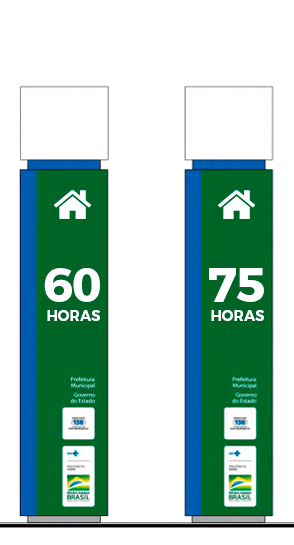 Monitoramento 
Prontuário Eletrônico e envio para sistema (SISAB): indicadores essenciais e de monitoramento

Ouvidoria do SUS
pesquisa de satisfação do usuário(4 em 4 meses)
Transparência e Identidade Visual
Unidades serão caracterizadas com placa, totem na calçada, cartaz na sala de espera com orientações de horário e telefone da Ouvidoria
Agenda de Implantação
+
Horário de Funcionamento
+ 
Acesso
+ Cuidado em APS
+
Informatização / Prontuário Eletrônico
+
Financiamento
APS Forte
+
Cadastramento populacional
+
Cobertura ESF
+ Incorporação Tecnológica
OBRIGADA